Amazing Amazon
 Year 3
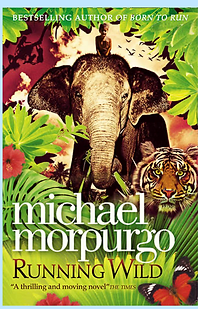 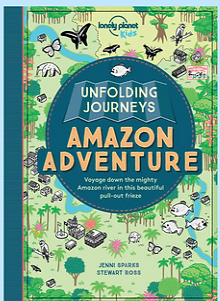 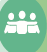 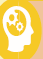 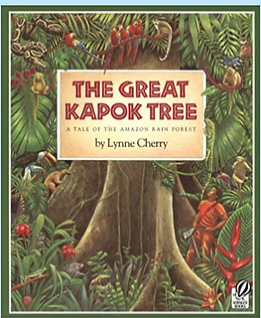 Why is the rainforest so important?
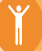 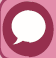 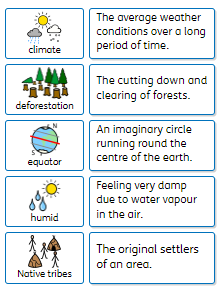 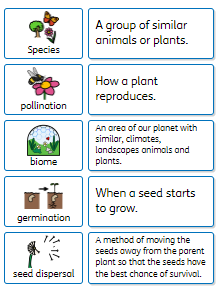